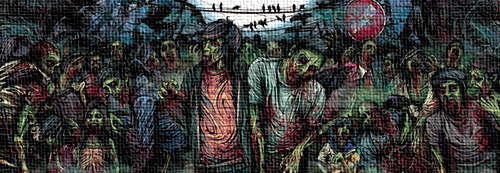 Life after Death - Resurrection
Key Question; 

Why do Christians believe about life after death?
To begin…   Quick quiz
https://play.kahoot.it/#/?quizId=030e2179-e1a7-4273-8852-b3bdd702f454
Key Terms… Make sure you have noted down definitions for these key terms; 

Catholic     Orthodox     Protestant     denomination     omnipotent

Omnibenevolent     justice     trinity     Holy Spirit     Son of God

Creation     the Word     resurrection     incarnation     blasphemy     

crucifixion     ascension     Heaven
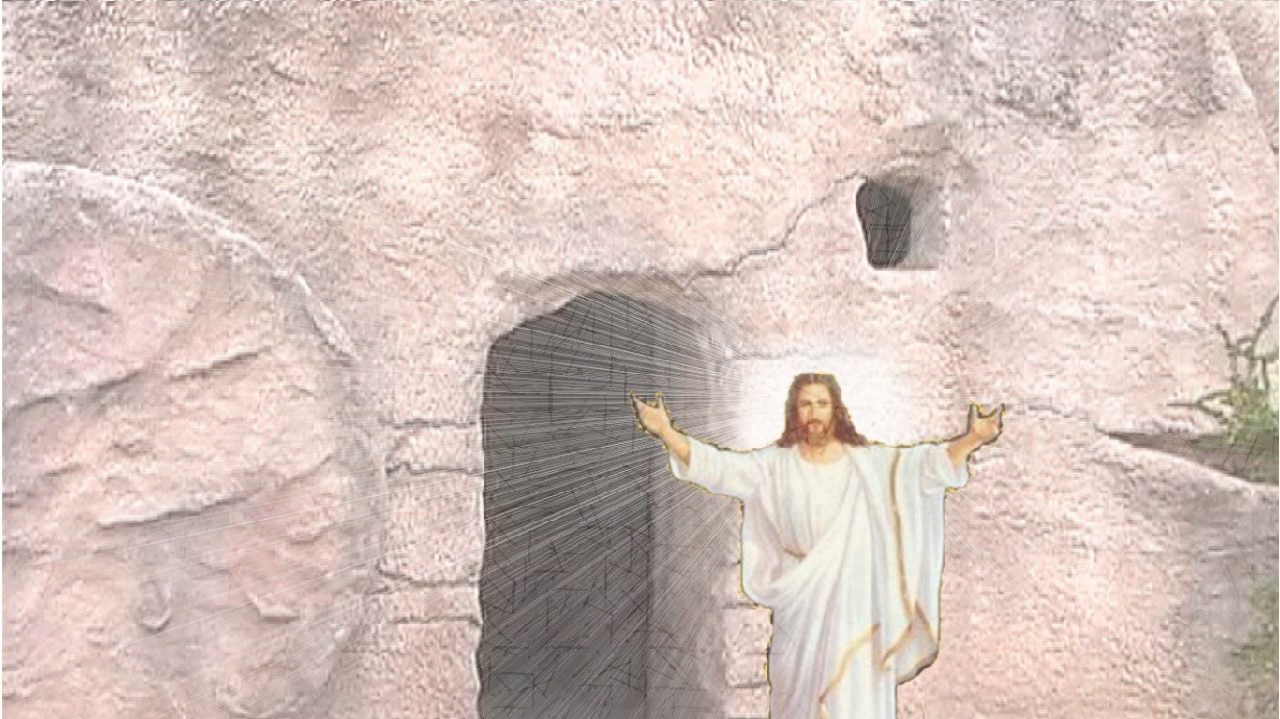 Life after Death - Resurrection
Ideas…?

Note down, or complete a spider diagram outlining as many ideas 
      about life after death as you can think of.

2. Give at least two reasons why you think people believe in an after  
     life.
Read and answer (page 22)… 

Christians believe that resurrection is a reality. However, there are different beliefs within Christianity about the form that resurrection will take. 

Explain, in detail, the differences between the                                  resurrection of the soul and a bodily resurrection.
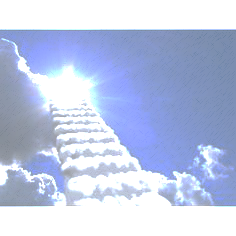 Life after Death - Resurrection
Explain… 

Note down and explain the meaning of two of these quotations.
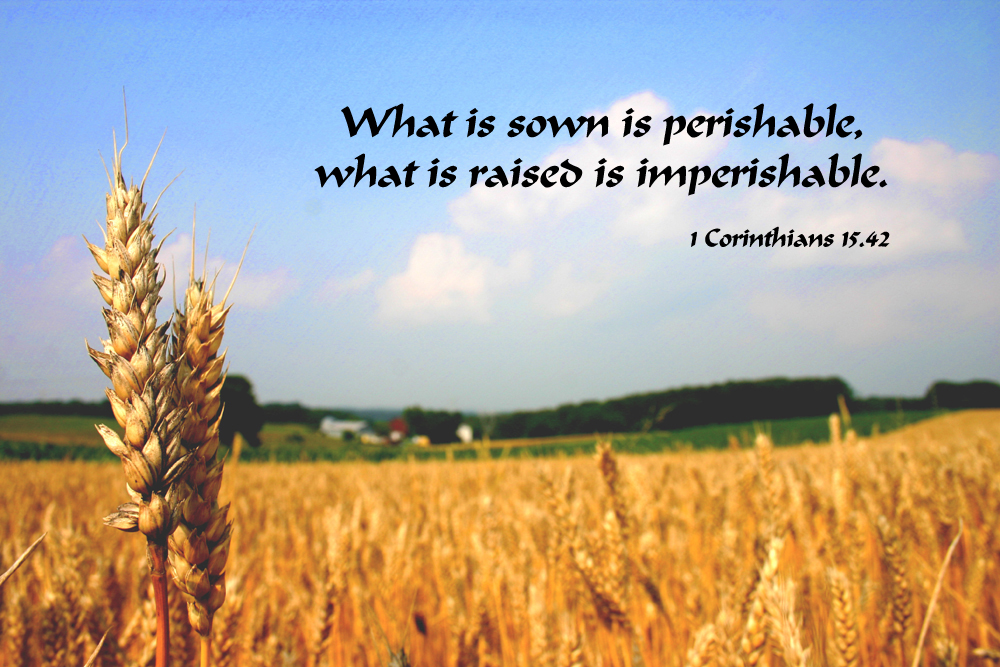 And finally… 

How might a belief in resurrection affect how a Christian behaves?
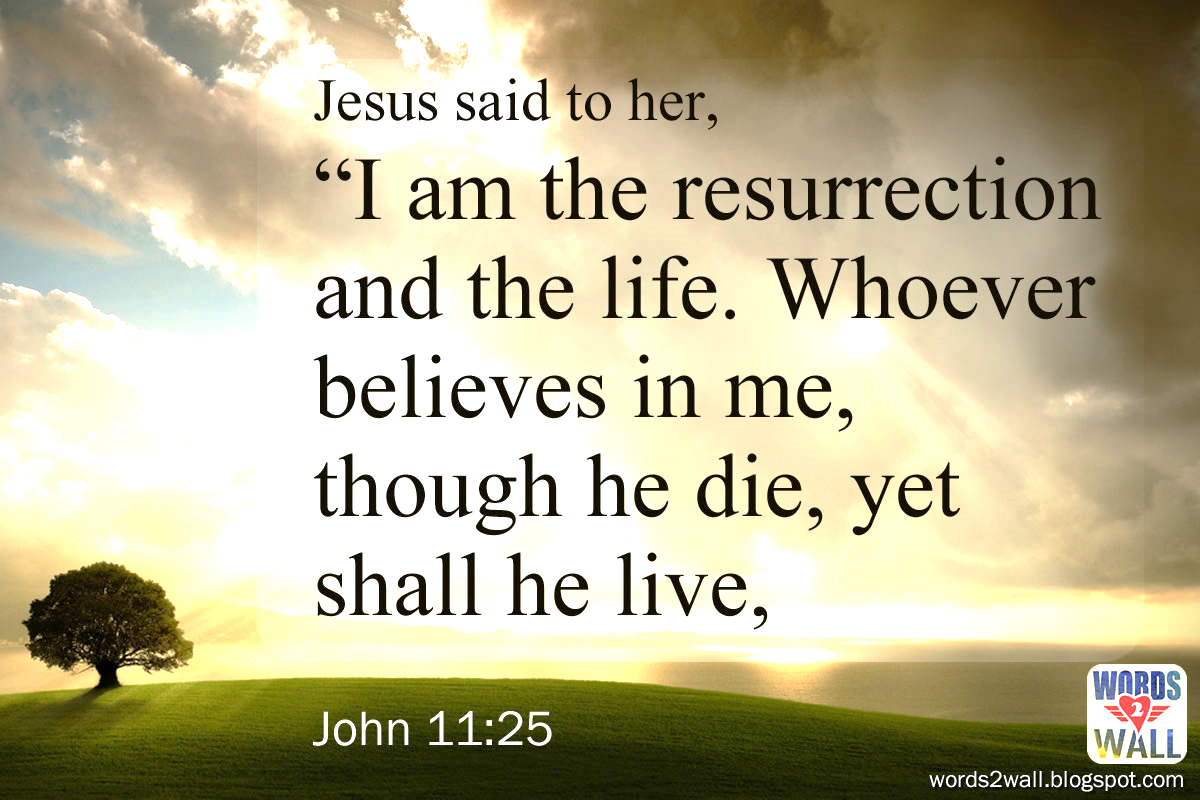 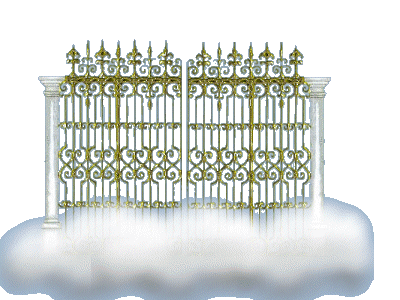 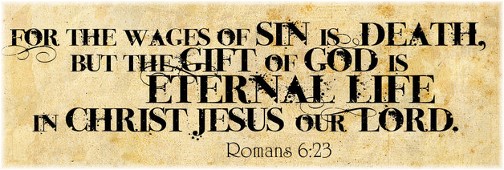